CONCUR
TRAVEL SOFTWARE
RANDY BAGGETT, ACCOUNTS PAYABLE DIRECTOR
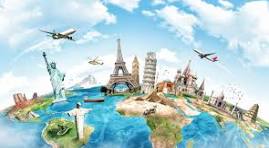 DISCUSSION  TOPICS
What is Concur?
Software Availability/Conferences
How It Works / First Steps
Travel Cards
Key Points – Reminders
Concur Training 2024
Common Errors/Issues
Questions & Answers

2
This session is an overview of the project, not a step-by-step, click-by-click class.

Our shared goal is to help everyone understand the genesis of the project, gain awareness of software highlights and key points of the
new travel card and associated guidelines.

We authored a revised Training document that you can use for specifics; it will be found on the Business Operations / Travel website.
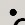 WHAT IS CONCUR?
Concur is UHCL’s new travel software that automates travel planning, ticketing, and expense 	reporting. The new 2-year contract commences 8/1/24 and has a one-year extension 	options.  It is the existing Concur North America platform.
The software is accessible 24/7 online, or by mobile app.

1. REQUEST – This replaces the old “TA” form and allows you to obtain approval for the 	ESTIMATED expenses for the trip. You will enter trip details including business purpose and UHCL 	benefit in addition to destination, dates, and more. Your request will flow to your approver for their 	consent. (Note: Approver may not be your supervisor as defined within Peoplesoft.)

3
WHAT IS CONCUR?
2. EXPENSE – This is the heart of the application where you enter ACTUAL expenses  	and upload detailed-itemized receipts.You can use your cell phone to snap a picture of your receipt and enter it as an expense while traveling, making expense reporting easy using the Concur Mobile App. The software contains GSA daily rate tables for lodging and meals which improves travel expense processing efficiency.
NOTE - The previous rules about permissible travel expenses still apply in Concur – these have not changed. For example, if the number of your personal days exceed 50% of the total trip days then your travel cost will not be reimbursed in full.
4
SOFTWARE AVAILABILITY
3.TRAVEL – Online reservations and ticketing
Flight/Rail
Auto Transportation
Hotel/Lodging
These generate additional fees when booked online, $.75 - $7.75 per transaction plus 	additional Sabre fees from the airlines.
5
CONFERENCE REGISTRATION/PAYMENT
Conference registration and payment are typically required in advance of the event.
We recommend that attendees pay for the conference using their P-Card.

Other options include payment by Departmental voucher or employee personal credit card.
Personal credit card expense is reimbursable with proof of event cost, and receipt.
6
CONFERENCES
No Need to Create A Separate Hotel Reservation in Concur when…
Lodging is included in the total conference cost, or
The conference offers a block of rooms at discounted rates and you reserve one directly through the conference
Yes, include the lodging cost estimate in the travel request (for approval).
Upload the detailed daily conference agenda into Concur when creating the travel request.
Show an estimated cost in your travel request,
Yes, add the actual lodging cost to your expense report submission (for approval).
7
FIRST STEPS
Become a registered user:
Specific instructions for registering is on the UHCL Travel Website.

Login (next day):
E-Services | University of Houston-Clear Lake (uhcl.edu)
PASS / Main Menu/ Concur Travel Management, or
www.concursolutions.com 
Enter UHCL email address
SSO sign-on via UH Clear Lake – IDP
8
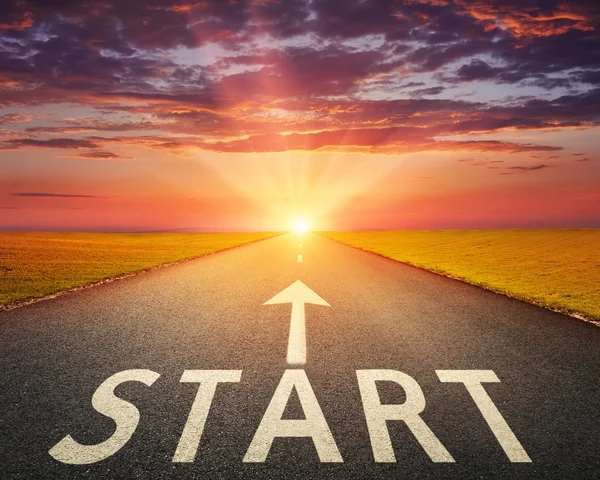 REQUEST...
Click + Start a Request for your trip approval.
If someone else will be creating your request (or your expense report) you should set them up as your delegate and enable their permissions.You, as the traveler, will submit the request and subsequent expense yourself; delegates are not permitted to submit on your behalf for SAP security control reasons.
Your home page has a dashboard that shows your various requests
Approved / Submitted / Not Submitted / Returned
Be careful! Approved and Submitted both in green – submitted is not approved
9
REQUEST...
Document IDs
The travel document ID needed for each request has a structured format:
•	+ TRAVEL DESTINATION CITY +
VENDORID (no leading zeroes)
LAST DATE of TRAVEL
(No spaces or dashes)
SAMPLE - 54321Dallas052423
The blanket mileage document ID is slightly different:
•	+ BLANKET+
VENDORID (no leading zeroes)
0831XX
(No spaces or dashes)
SAMPLE - 54321Blanket083125
10
REQUEST...
Enter trip purpose, benefit, personal days, start and end dates, and cost center information, etc. See our UHCL Travel website for additional information.
You will also enter expected expenses by type of expense and estimated cost: 
	Meals
	Lodging
	Mileage
	Transportation
	Other Incidentals
Submit the completed request for approval
Make sure you upload a signed and approved (by OSRP) Export Controls & Travel Embargo form and a Citi Training certificate when you request international travel.This must occur before travel !
Check the status of your request on your Concur home page.
11
EXPENSE...
Using your approved request:
Click Start a New Report
Create from an Approved Request
Choose the Request to use
Click Create Report
Enter an itinerary that documents every date and city visited for travel allowance calculation
within the software.
Enter all expenses, one at a time, by “Adding Expense” and “Upload a detailed-itemized receipt
ALL NON-(Per Diem) MEAL  EXPENSES require receipts!
Commonly used incidentals: fuel for rental car (and EIH Vehicles if paid with personal credit card or 
travel card), parking, tolls and fees, medical evacuation insurance, passport/visa and inoculations for 
foreign travel, and currency exchange fees.
12
EXPENSE...MILES TIP
Please enter exact addresses for start and end locations when seeking mileage expense
Do NOT enter total miles and the cost you calculate
Use Mileage Calculator!
Concur will calculate the miles based on the addresses
Concur will apply the current, annual IRS standard mileage rate to them
Concur will compute the total expense automatically
Travel office will review it – if they see a highlighted route when they click the “Mileage Calculator” icon they know it is correctly entered.Time saver!

13
EXPENSE...REIMBURSEMENT
If you are entitled to a reimbursement for your travel expenses because they were not paid by UHCL, then you should see a direct deposit in your bank account within 5-7 days after the final approval within Concur.
This would be the bank account that you entered in Payment Works when you were set up as a vendor/supplier.
UHCL cannot control the bank information, so if you have changed banks you would need to update your information in Payment Works.
14
BOOKING...
Online Travel Booking

Concur can be used for online travel booking for a fee.

For emergency or group travel, candidate travel, or a complex foreign itinerary, for example, 	please contact ConcurTravel@UHCL.edu for assistance.
15
NON-EMPLOYEE TRAVEL
Non-Employee and Student Travel
Employees may access Concur.
Non-employees/students require the assistance of a Concur delegate.

Here is the link for the form that is completed and submitted to the Travel Office: https://www.uhcl.edu/about/administrative-offices/travel/concur/documents/uhcl-concur- non-employee-access-form-24.pdf
16
STUDENT GROUP TRAVEL
Plan, plan, plan ahead!
Business Operations Travel Office requires notification of the planned trips in a given quarter 30 days in advance of the start of that quarter.
Find the notification form on the Concur landing page under “Company Notes.” Send this to 	the Travel Office as indicated above.
The Travel Card, held by the employee who is leading the group and who is the named cardholder, may use the card for all incidentals, and meals, for the duration of the trip.
17
OPTIONAL TRAVEL CARDS
The new card is a corporate Travel Card through Citibank (Silver in Color).
It is NOT a declining balance card and does NOT expire – keep it!
Although it is a UHCL corporate card it will have your name on it.
Your card number will be included in your Concur user profile.
The card can be used for UHCL business travel expenses but NOT MEALS.
Using the travel card to purchase meals, goods or any other use is deemed misuse.
You are personally responsible to repay UHCL for misuse and may lose card privileges.
Apply for it online at the Travel Office page within Business Operations -
2 documents are in one e-Application: Citibank Application and UHCL Card Agreement
Caveat - Un-reimbursable expenses must be repaid to UHCL within 45 days after the last date of travel.
Expenses must be reallocated within 15 days after the last date of travel

18
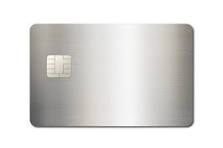 TRAVEL CARD AGREEMENT/DOCUSIGN
UHCL Travel Card Agreement contains general guidelines, as follows:
Background checks (not credit checks!), Card Safety & Use
Non-Reimbursed Expenses, Card Cancellation
Expense Reporting, Receipts
Separation/Job Change,Traveler Signature
Compliance with the Final UHCL Travel Policy is mandatory!

19
KEY POINT REMINDERS !
Each traveler self-registers through PASS to set up their profile in Concur.
Detailed-Itemized receipts are required for meals-actual and ALL non-meal expenses.
International Travel
The Export Controls and Travel Embargo form and CITI program course certificate must be uploaded with your travel request for
any international travel.
Click “Read More” on the landing page of International Travel for all relevant information including On-Call Insurance coverage, travel forms,
 and Per-Diem Memo.

Internation Per-Diem: Not to exceed daily limit of $490 (combined Meals and Lodging). If it exceeds, exceptions PRIOR TO travel must be 
	obtained from the AVP of Business Ops and/or CFO.

Errors will be routed back to the traveler/delegate for correction.
Travelers should give permission to receive emails to the delegate, so the delegate is aware of the need for corrections/edits.
Travelers are allowed actual expenses up to the daily GSA (per diem) rates for meals and may exceed the GSA rates for lodging if approved by the department.
20
KEY POINT REMINIDERS :
Repayments
Travelers must repay "non-reimbursable" expenses that have been charged to the corporate travel card within 45 days of the last date of travel. Please arrange this through your department staff (DBA/CBA/Admin).
Staff should enter a PeopleSoft journal (JE) to account for the repayment transaction.
After Accounting approves the JE, staff should bring the cash/check deposit to SBS in a locked bank bag, including 2 copies of the JE coversheet.
This repayment fact pattern is distinguished from our general cash handling guidelines since these new JEs may 	require correction and thus be delayed in processing.Therefore, the bank deposit date may not always 	match the JE date.
We should strive to have these two events occur close in time to support monthly bank reconciliation in accounting.With training and repetition this date duality should be self-correcting.

21
PAYMENT WORKS...
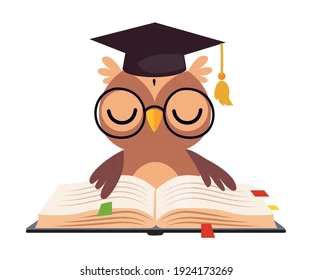 Department should proactively invite a traveler to Payment Works as soon as they are aware of potential candidate interviews or non-employee travel.
After the Payment Works VendorID is generated, the department completes the Concur non-employee form and emails it to the travel office.
LINK: https://www.uhcl.edu/about/administrative-offices/travel/concur/documents/uhcl-concur- 	non-employee-access-form-24.pdf
ConcurTravel@UHCL.edu
23
TRAVEL CARD LIMITATIONS...
OFFERING A PER DIEM OPTION FOR TRAVEL MEALS REQUIRES LIMITING T-CARD USE TO AVOID POTENTIAL DUPLICATE EXPENSES.

Grocery stores
Supermarkets
Candy
Nut and confectionary stores
Bakeries
YOUR T-CARD MAY NOT BE USED IN THESE TYPES OF ESTABLISHMENTS AS OF 9/1/24:

Convenience stores (food)
Caterers
Restaurants
Bars
Fast food restaurants
Conference Registration
24
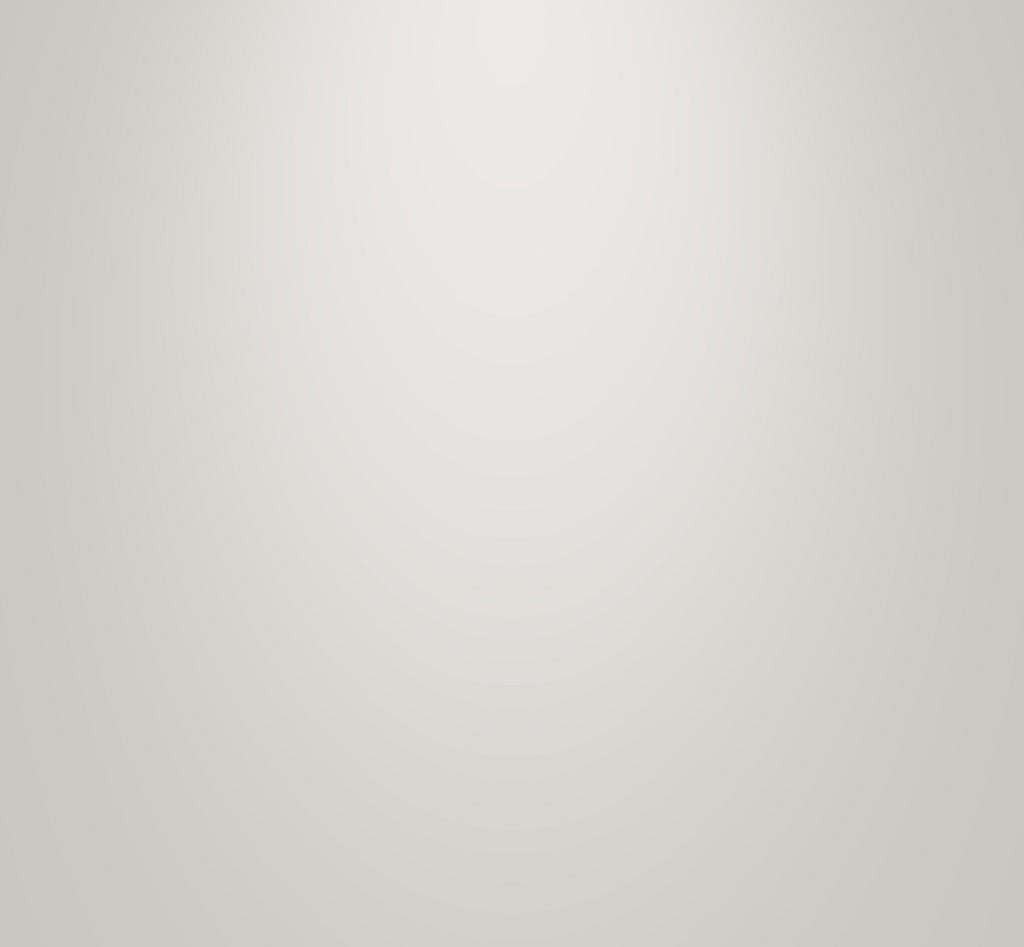 COMMON ISSUES/ERRORS
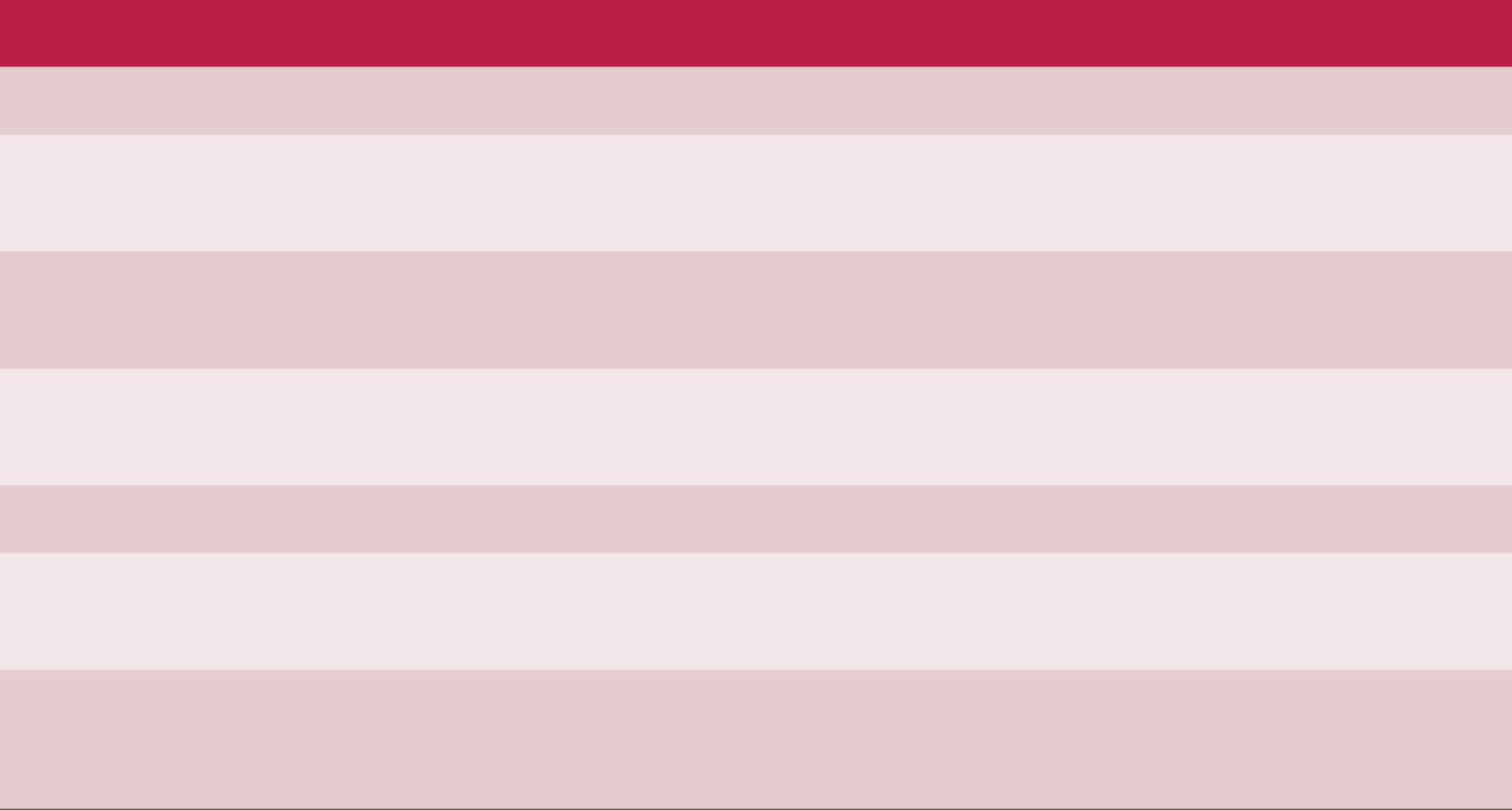 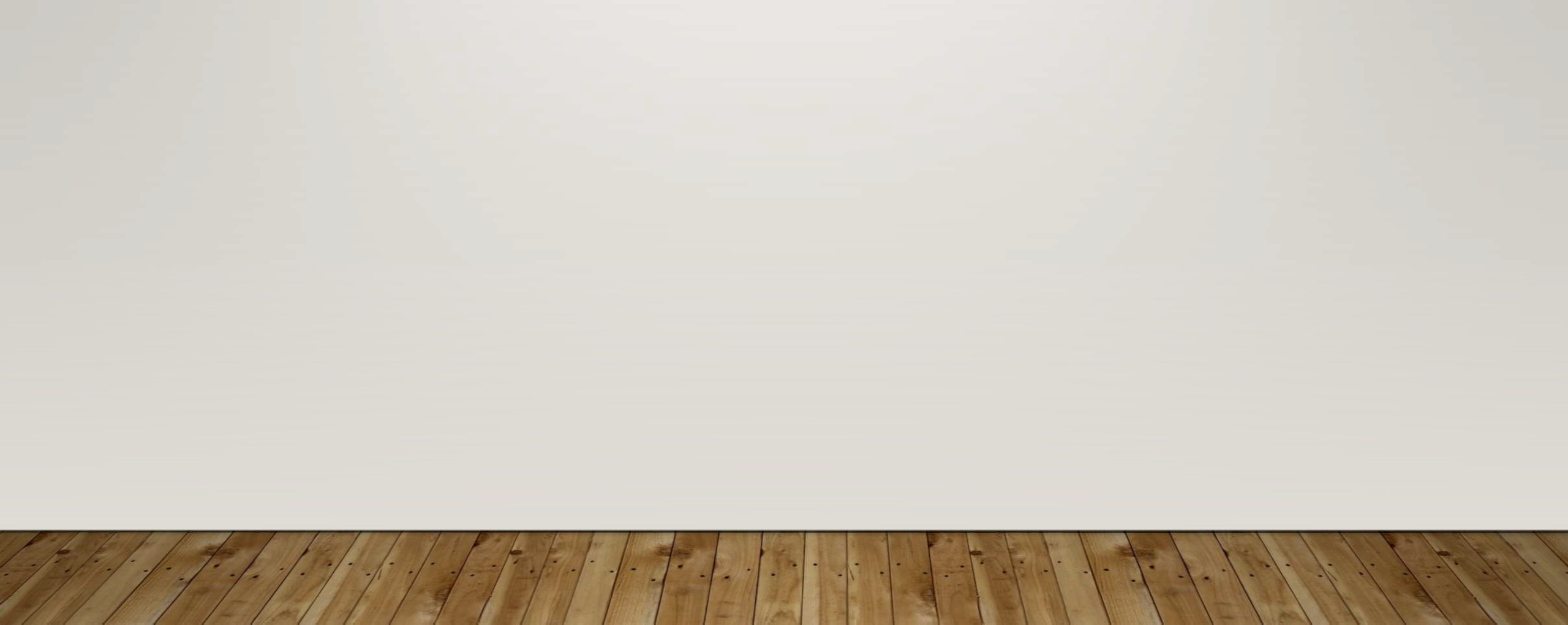 25
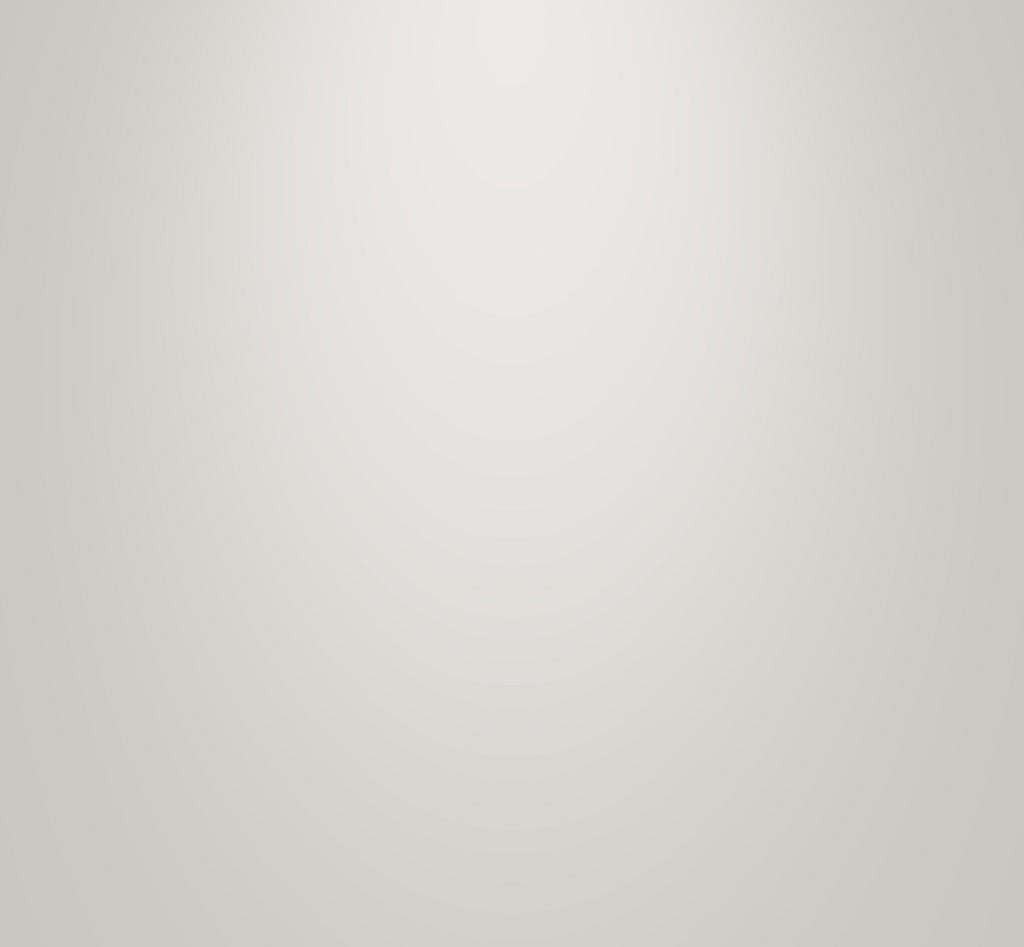 COMMON ISSUES/ERRORS
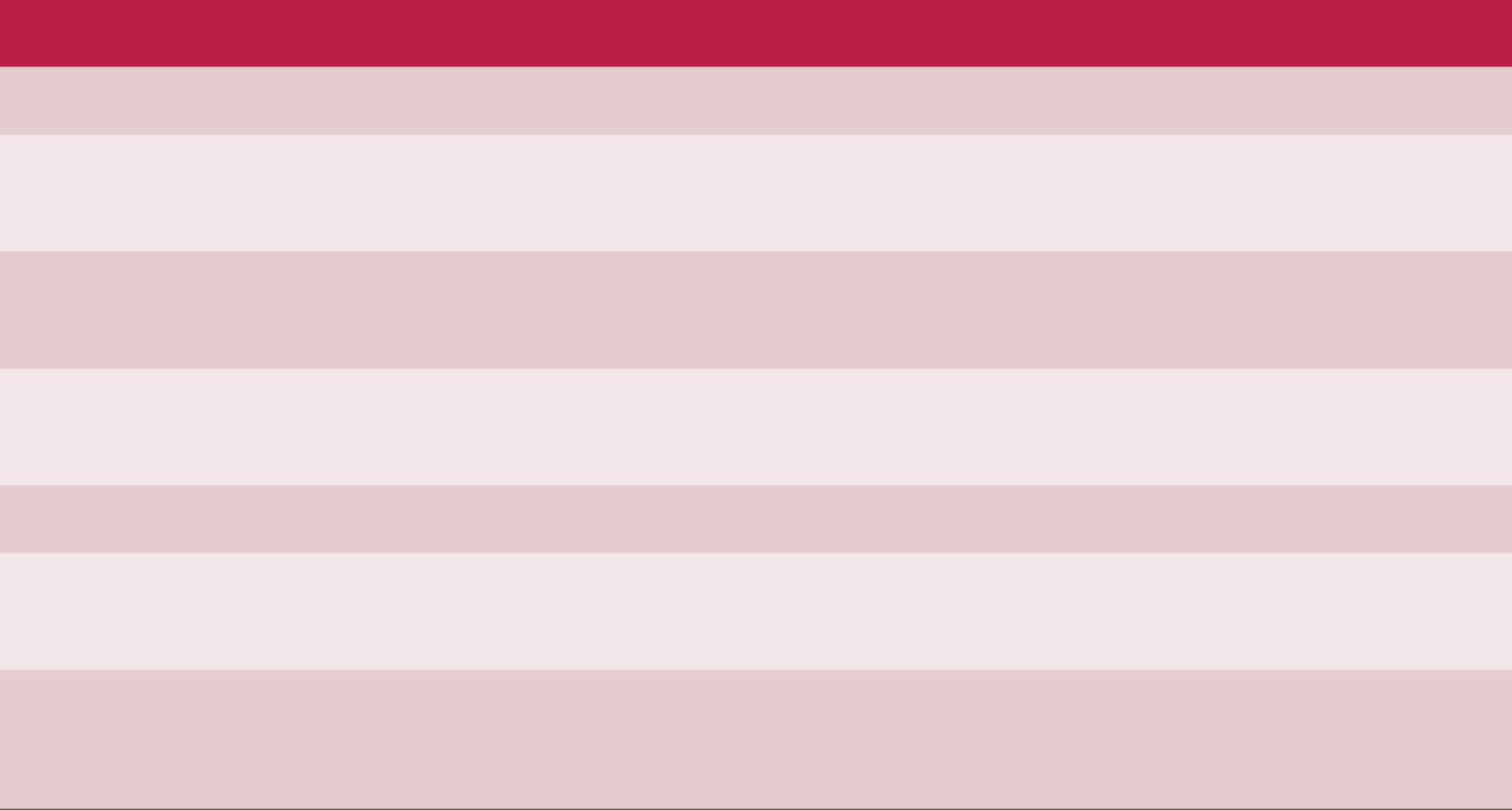 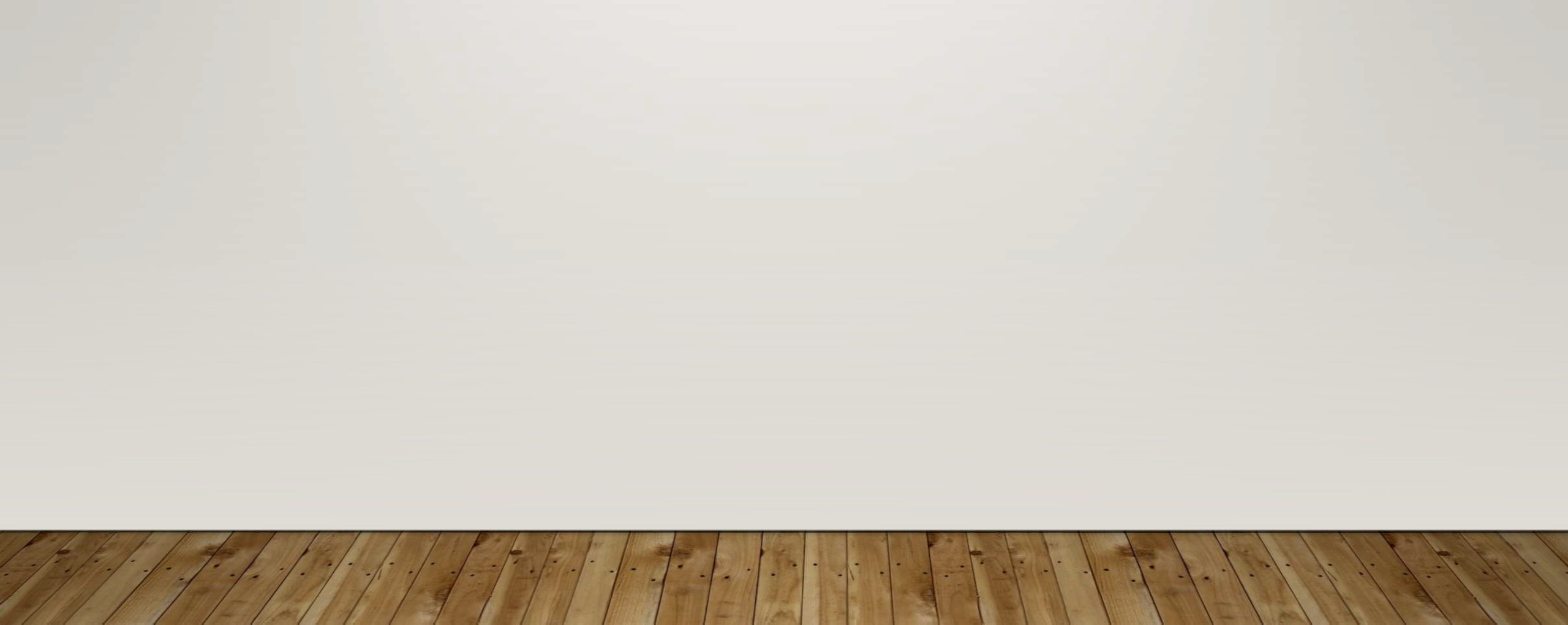 25
QUESTIONS/ISSUES
ConcurTravel@UHCL.edu
26